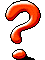 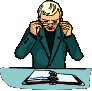 А теперь поработаем на "5"
Может ли космонавт набрать жидкость в шприц во время полета на космическом корабле, если в кабине поддерживается нормальное атмосферное давление?

2. Почему опасно сдавать в багаж при полете на самолете плотно закупоренные стеклянные банки?
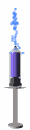 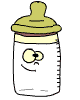 3. Почему вода из опрокинутой бутылки выливается рывками, с бульканьем? а из резиновой медицинской грелки вытекает ровной сплошной струёй?


4. Равно ли давление воздуха внутри туго надутого резинового мяча давлению наружного воздуха? 


Жду решений - рассуждений на следующем уроке!
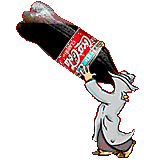 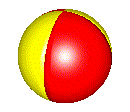